11 A 12 DE NOVEMBRO DE 2020
ENTREVISTADOS: 184
AVALIAÇÃO DO III CONGRESSO DO CONFIES
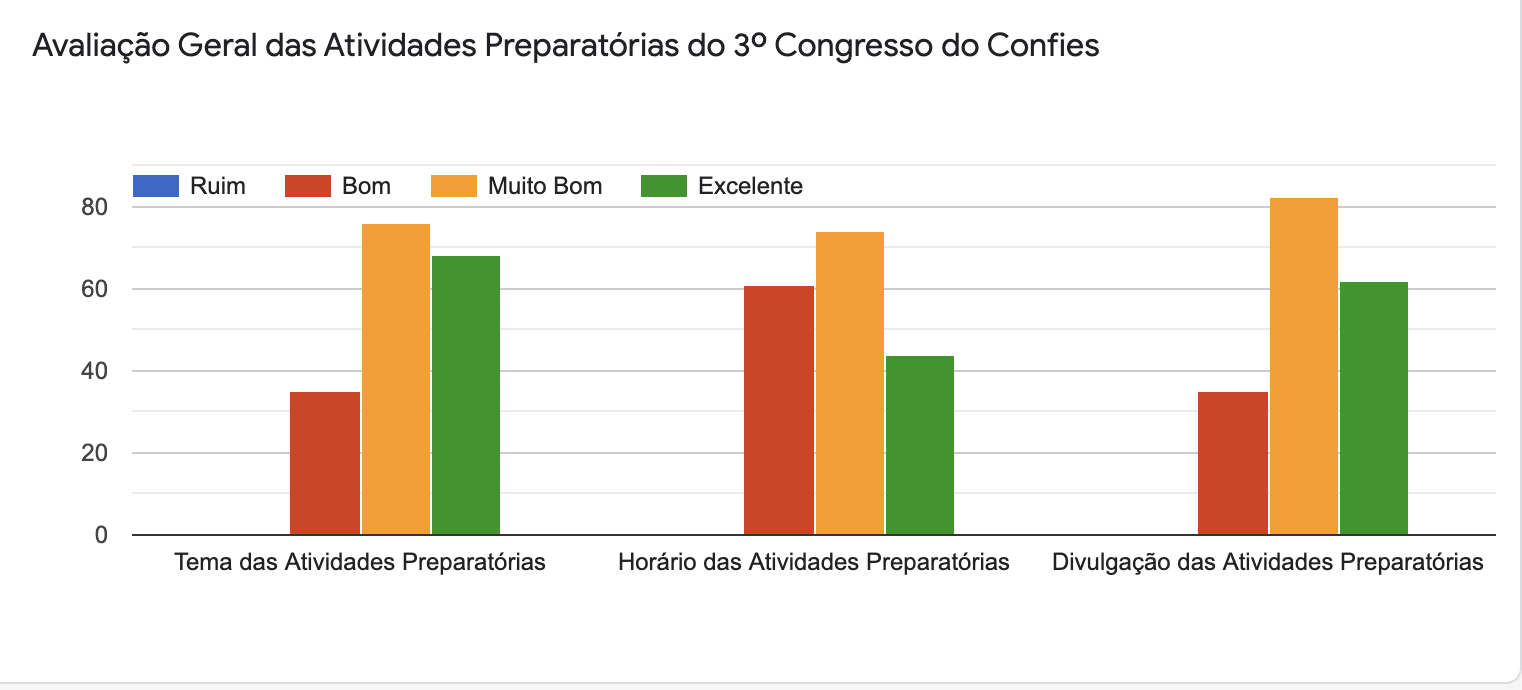 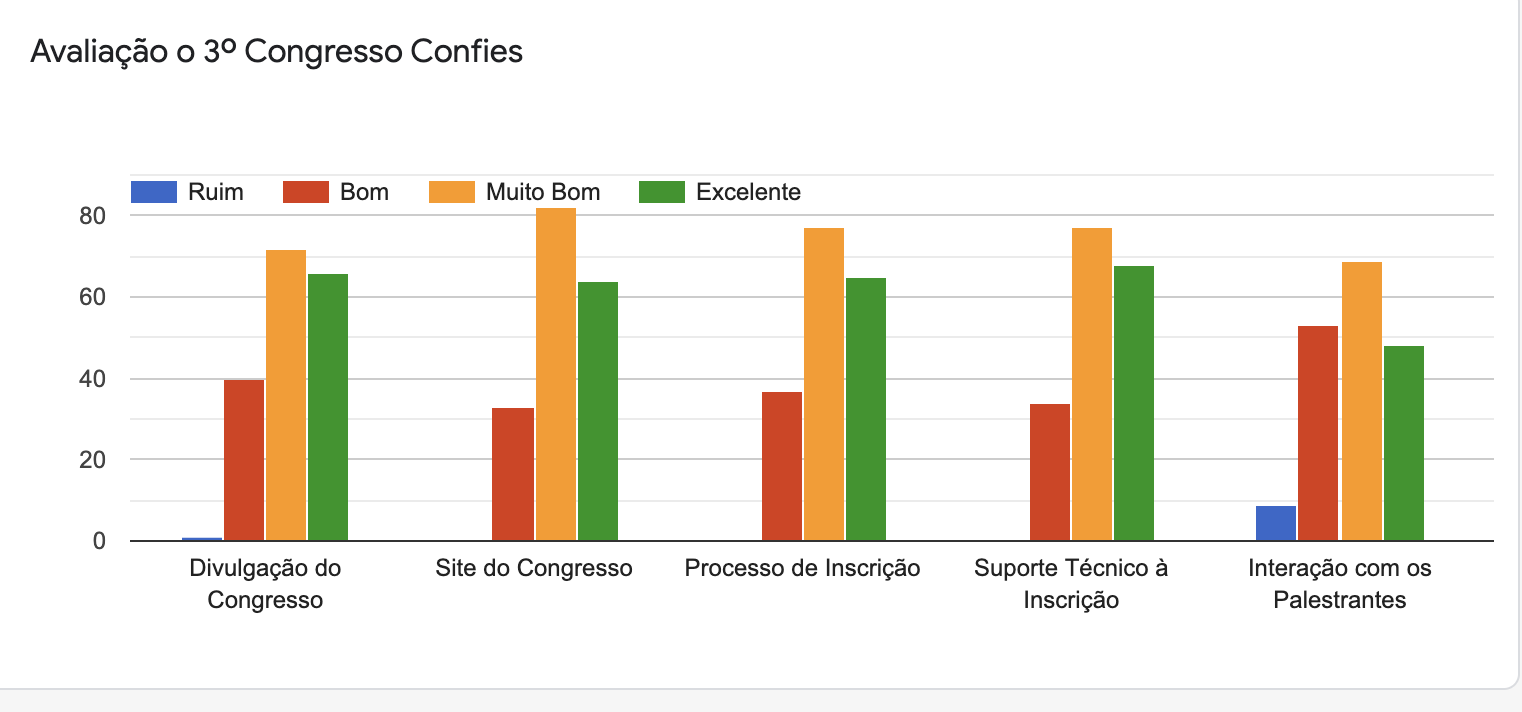 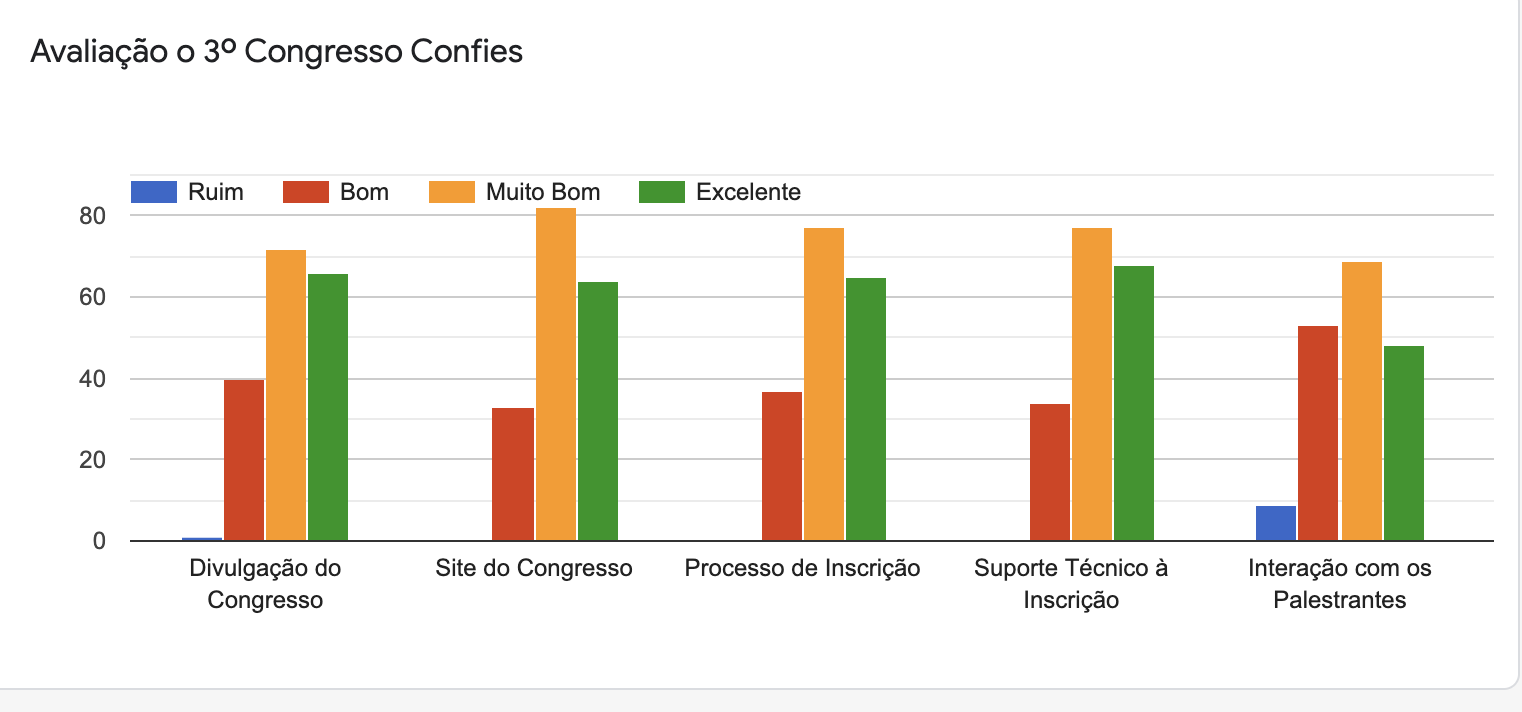 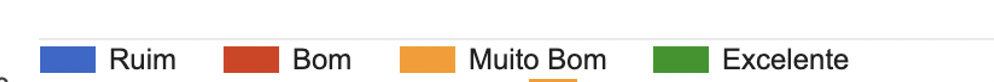 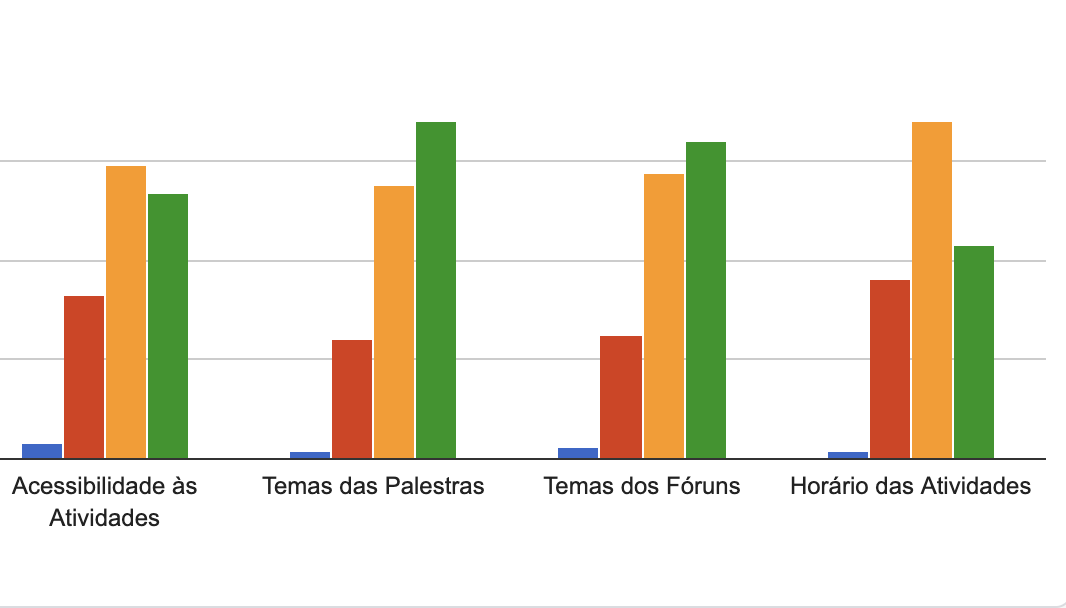 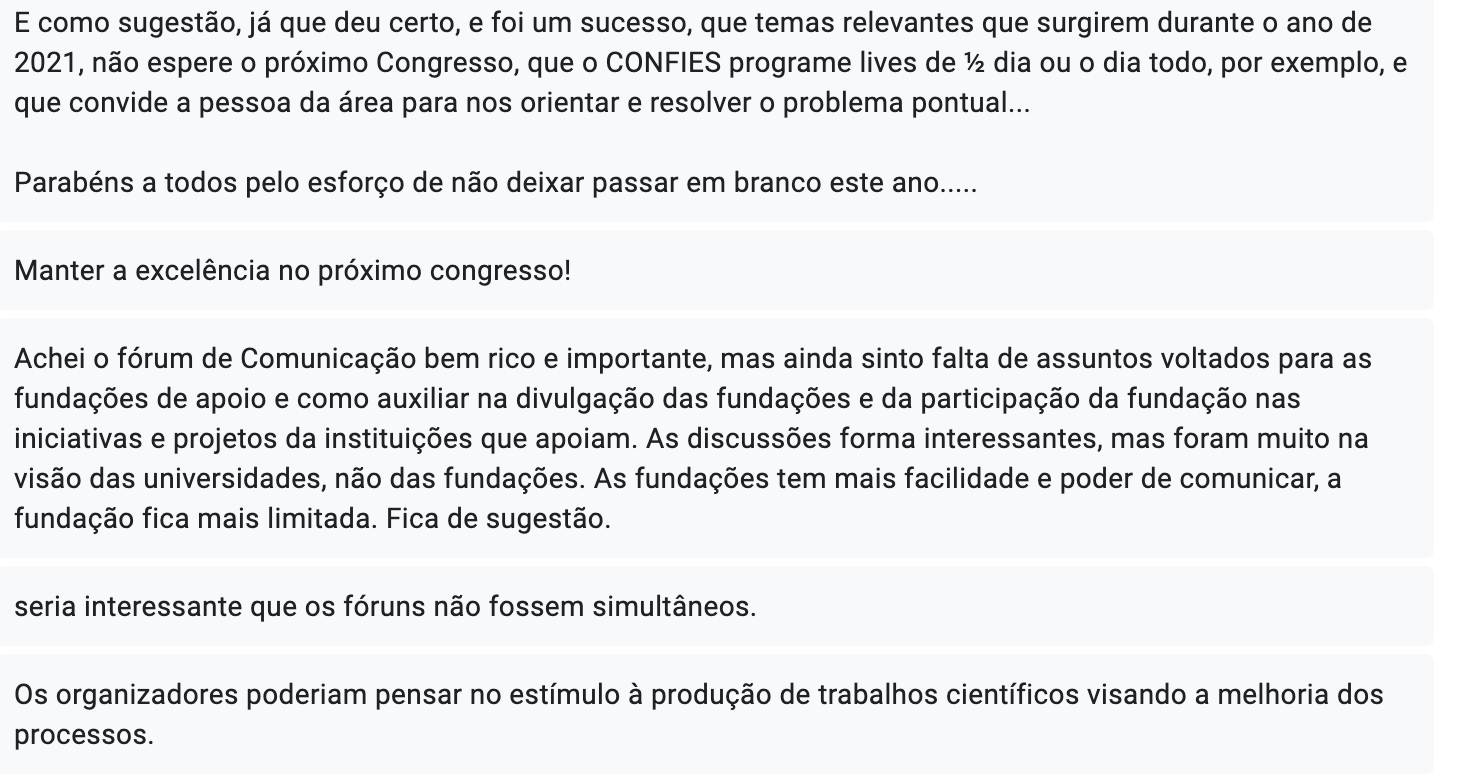 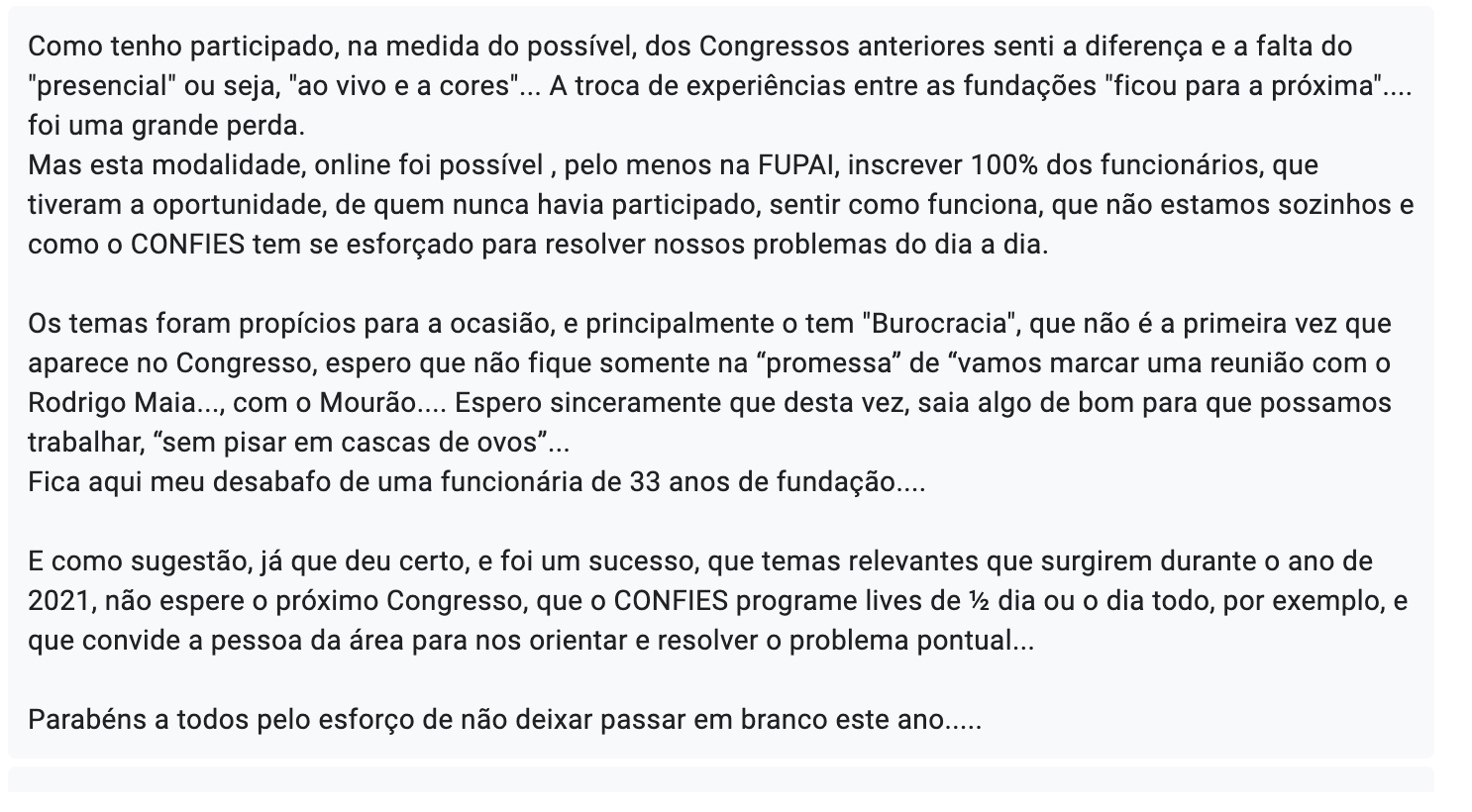 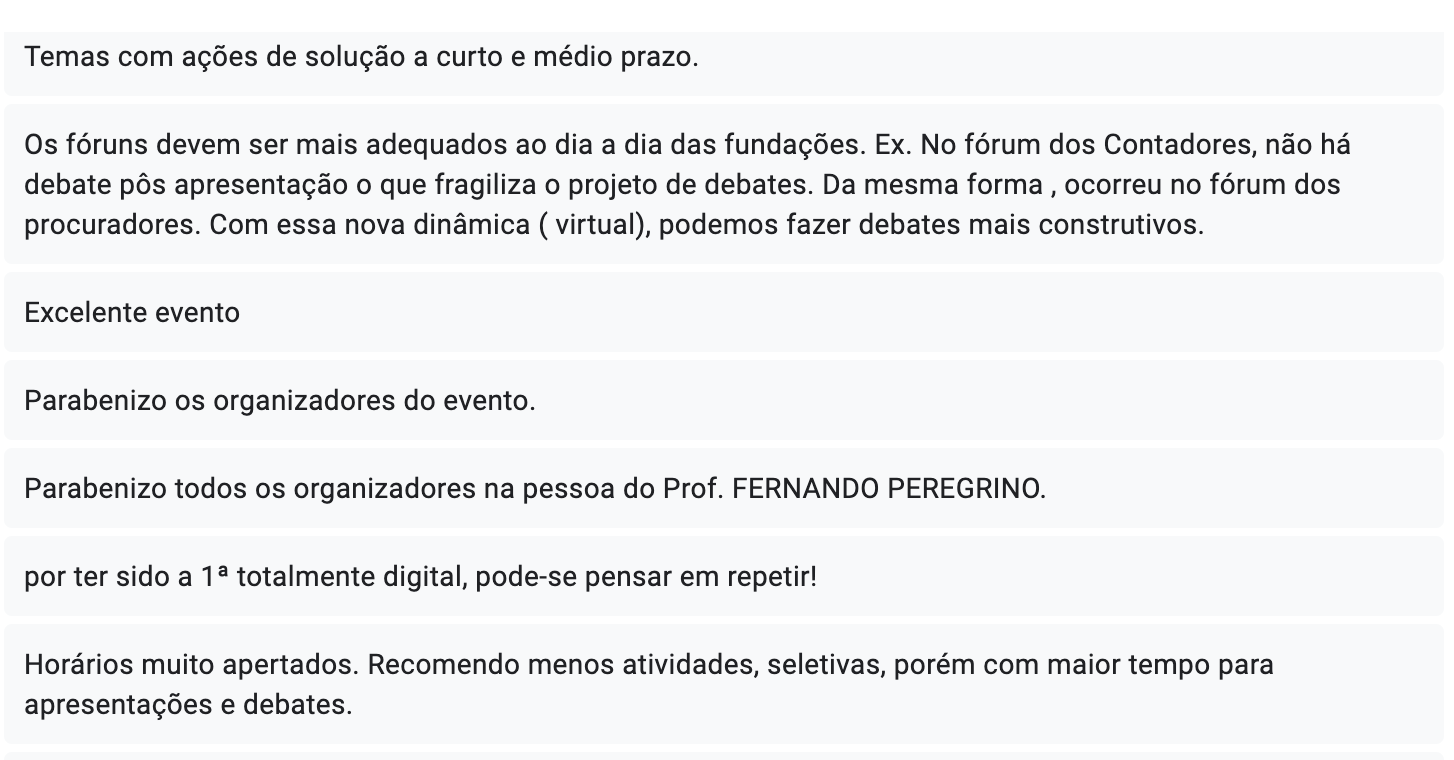 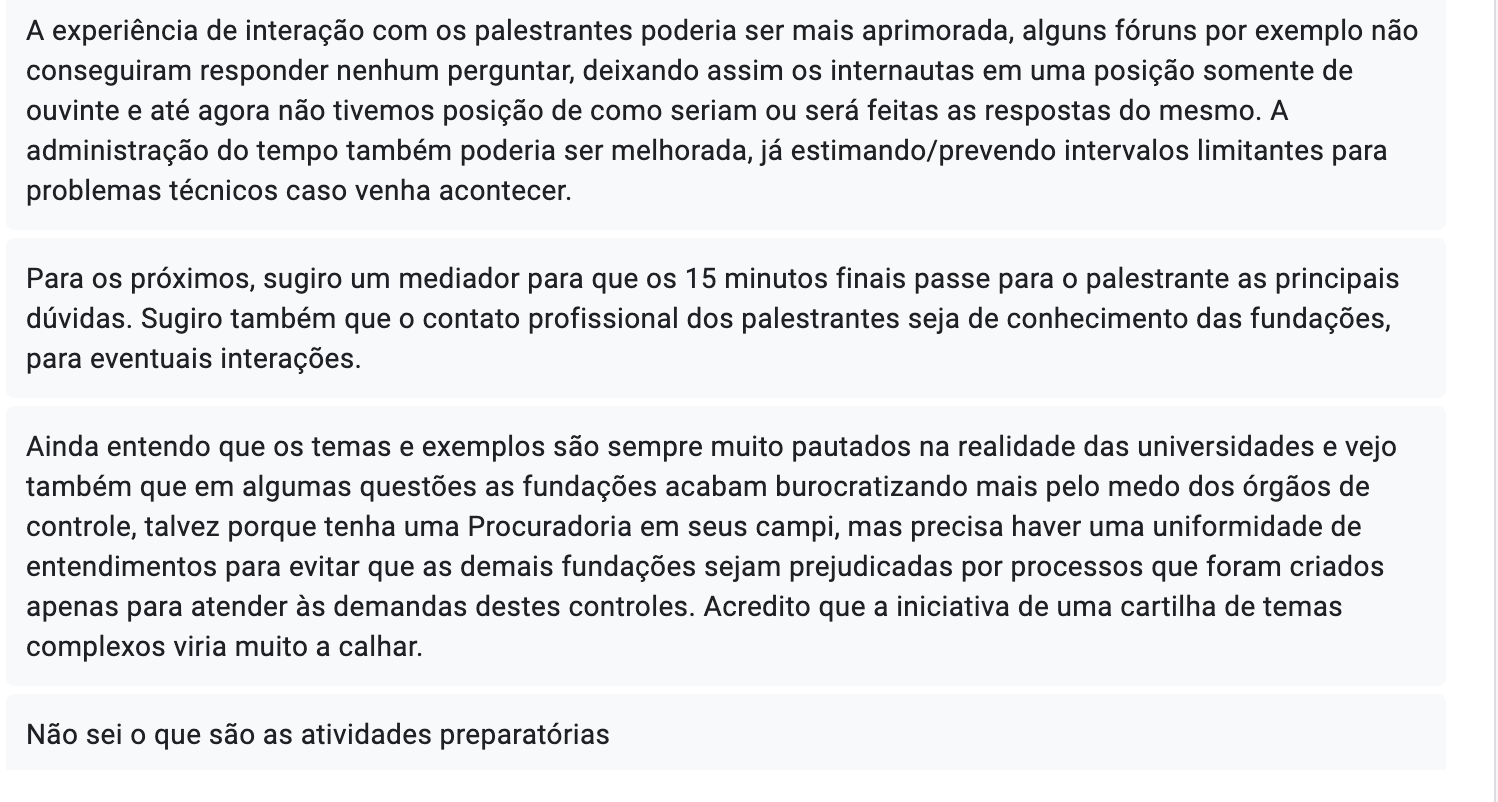 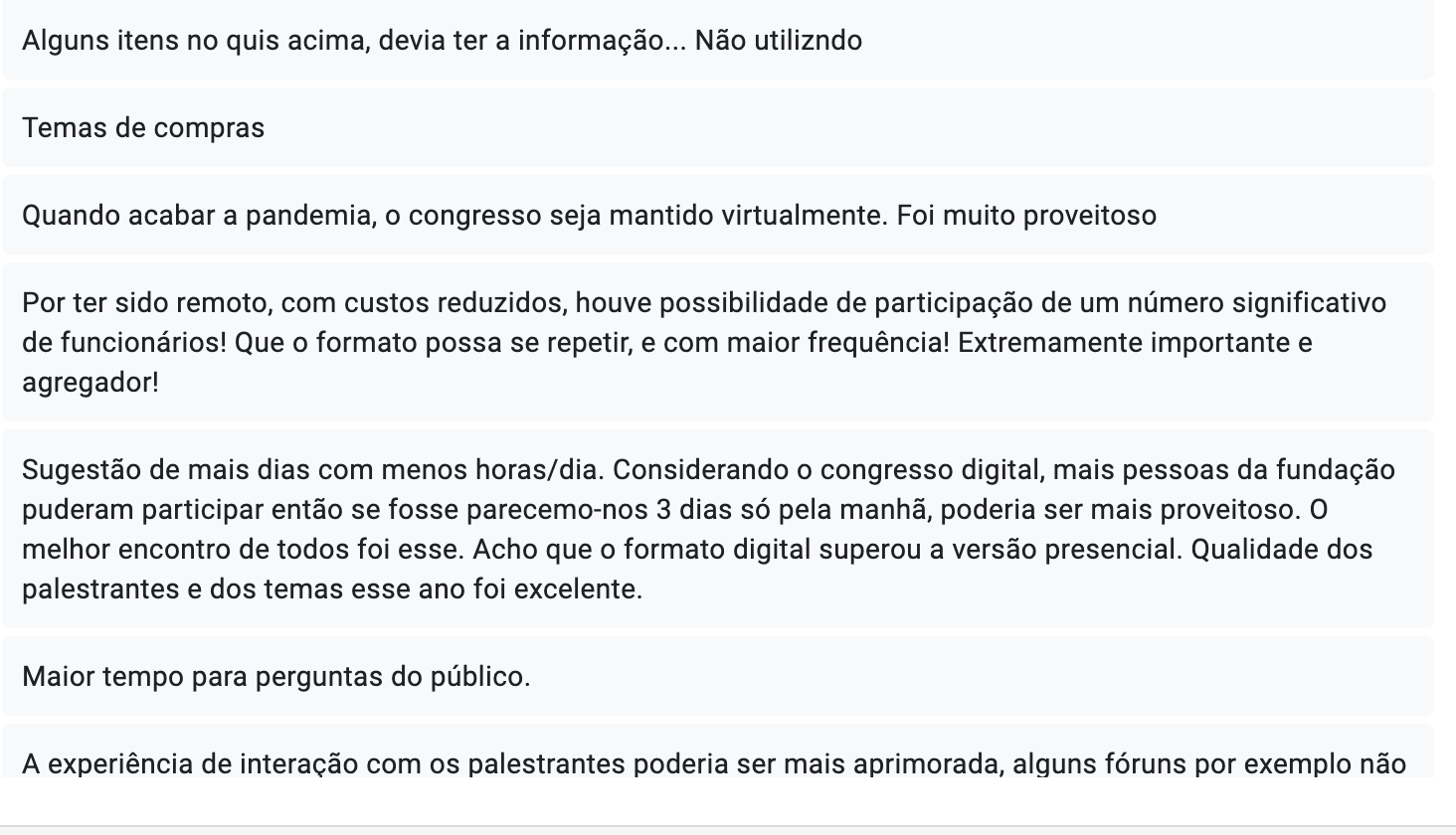 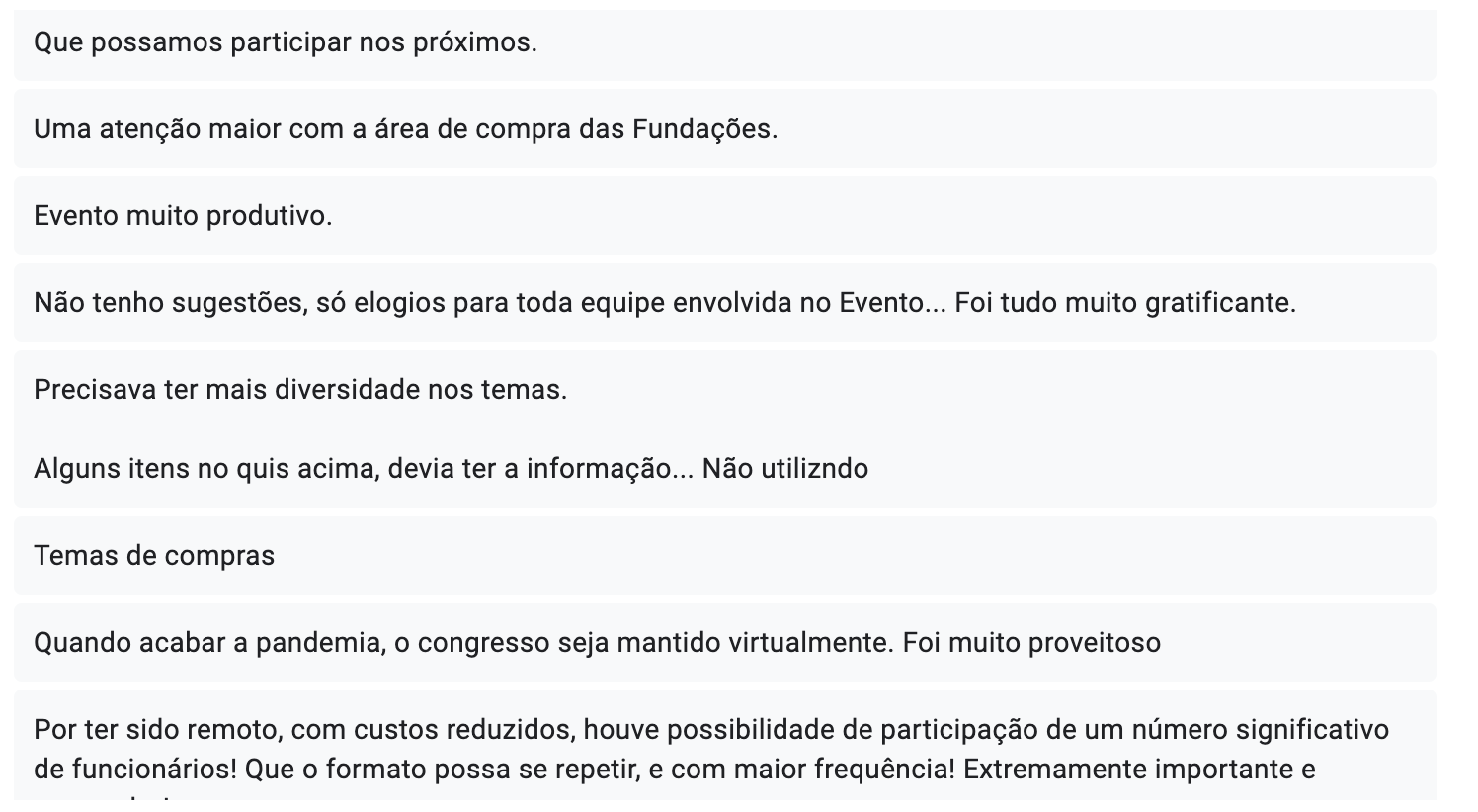 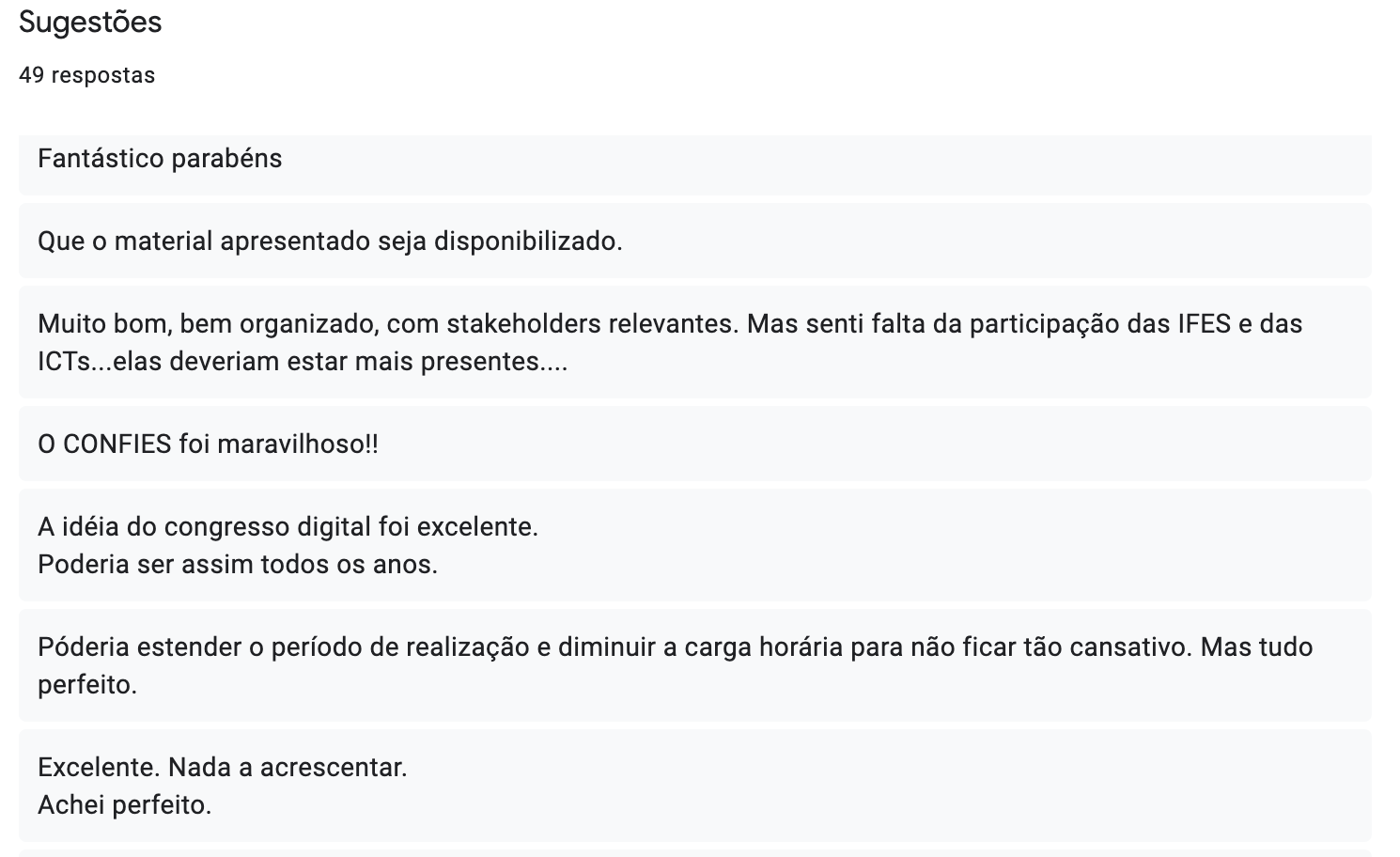 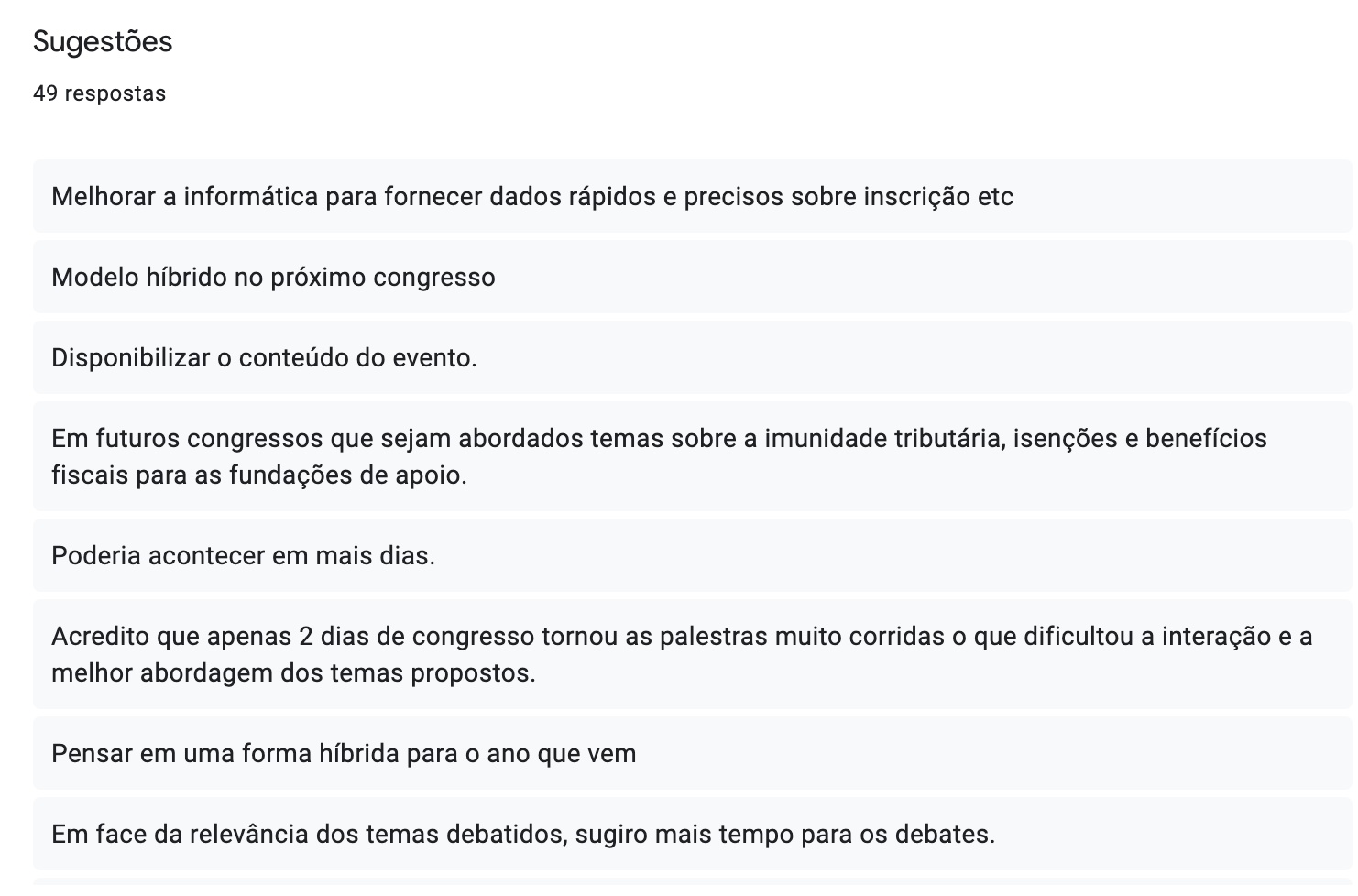